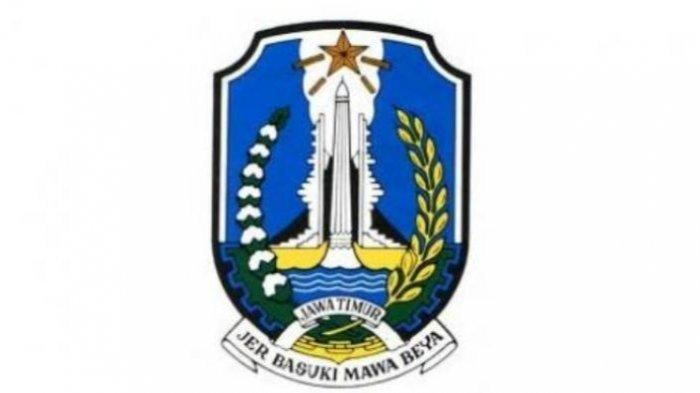 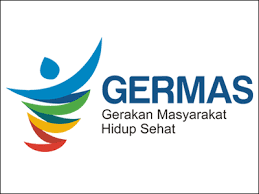 DINAS PEMBERDAYAAN PEREMPUAN, PERLINDUNGAN ANAK DAN KEPENDUDUKAN 
PROVINSI JAWA TIMUR
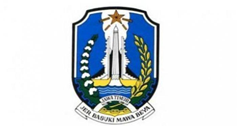 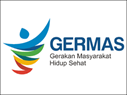 PENYEDIAAN FASILITAS KHUSUS MENYUSUI DAN ATAU MEMERAH AIR SUSU IBU (RUANG LAKTASI) 
DI FASILITAS PUBLIK
Oleh :Dinas Pemberdayaan Perempuan, Perlindungan Anak dan Kependudukan Provinsi Jawa Timur
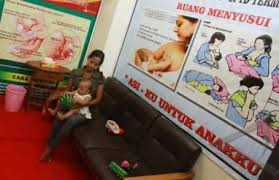 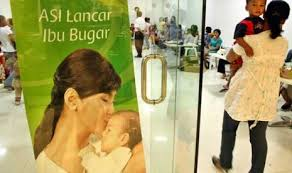 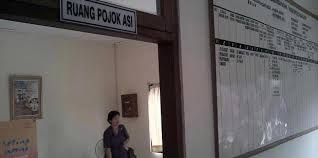 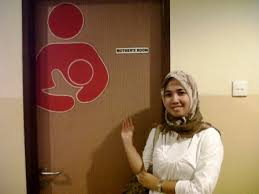 PENGADAAN RUANG LAKTASI
DASAR HUKUM
PASAL 129 AYAT (2)
UU NO. 36 TAHUN 2009 TENTANG KESEHATAN
[Speaker Notes: Note  :

Pasal   129
(1) Pemerintah bertanggung jawab menetapkan kebijakan dalam rangka menjamin hak bayi untuk mendapatkan air susu ibu secara eksklusif.
 Ketentuan lebih lanjut sebagaimana dimaksud pada ayat (1) diatur dengan Peraturan Pemerintah.

Sebelum adanya PP ini telah ada beberapa peraturan perundang-undangan yang mengatur tentang pemberian ASI yaitu :
Kepmenkes No. 237 Tahun 1997 tentang Pemasaran Pengganti Air Susu Ibu
Kepmenkes No. 450 Tahun 2004 tentang Pemberian Air Susu Ibu (ASI) Secara Ekslusif Pada Bayi di Indonesia
Peraturan Bersama Meneg Pemberdasyaan Perempuan, Menteri Tenaga Kerja dan Menteri Kesehatan tentang Peningkatan Pemberian Air Susu
  Ibu Selama Waktu Kerja di Tempat Kerja.]
KETENTUAN YANG PERLU DITINDAKLANJUTI DENGAN PERATURAN MENTERI KESEHATAN
PERATURAN MENTERI KESEHATAN REPUBLIK INDONESIA NOMOR 15 TAHUN 2013 

TENTANG 
TATA CARA PENYEDIAAN FASILITAS KHUSUS MENYUSUI DAN/ATAU MEMERAH AIR SUSU IBU
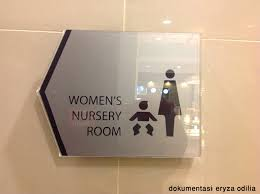 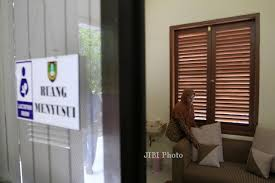 Pengertian Ruang ASI
Sumber :  Permenkes No 15 Tahun 2013
Tujuan Pengaturan Tata Cara Penyediaan Ruang ASI
Sumber :  Permenkes No 15 Tahun 2013
Dukungan Program ASI Ekslusive
Sumber :  Permenkes No 15 Tahun 2013
Unsur - Unsur Dalam Menyediakan Ruang ASI
Sumber :  Permenkes No 15 Tahun 2013
Persyaratan kesehatan Ruang ASI
Sumber :  Permenkes No 15 Tahun 2013
Standarisasi Ruang ASI
Sumber :  Permenkes No 15 Tahun 2013
Manfaat Pemberian ASI Eksklusif
Sumber :  Permenkes No 15 Tahun 2013
Pendanaan
Sumber :  Permenkes No 15 Tahun 2013
Pembinaan Pengawasaan
Sumber :  Permenkes No 15 Tahun 2013
Government Regulation No. 33 on Granting Exclusive Breastfeeding (2012)
Peraturan Pemerintah No. 33 tahun 2012 berkenaan dengan Jaminan Pelaksanaan Pemberian ASI Eksklusif mewajibkan setiap manajer di tempat kerja dan administrator fasilitas publik untuk memberlakukan peraturan internal yang mendukung dan membantu keberhasilan program pemberian ASI.
Sumber :Jurnal Lingkungan Kerja Ramah Laktasi Pedoman Untuk Perusahaan
Sumber :Jurnal Lingkungan Kerja Ramah Laktasi Pedoman Untuk Perusahaan
Arti Penting dari Laktasi Optima
ALASAN RUANG LAKTASI PERLU DIADAKAN
Sumber :Jurnal Lingkungan Kerja Ramah Laktasi Pedoman Untuk Perusahaan
Manfaat Ruang ASI untuk para Karyawan
Sumber :Jurnal Lingkungan Kerja Ramah Laktasi Pedoman Untuk Perusahaan
Manfaat untuk Perusahaan
Sumber : Jurnal Lingkungan Kerja Ramah Laktasi Pedoman Untuk Perusahaan
Manfaat Bagi Masyarakat
Sumber : Jurnal Lingkungan Kerja Ramah Laktasi Pedoman Untuk Perusahaan
Manfaat Menyusui Bagi Ibu
Manfaat ASI Bagi Bayi
Keuntungan Menyusui
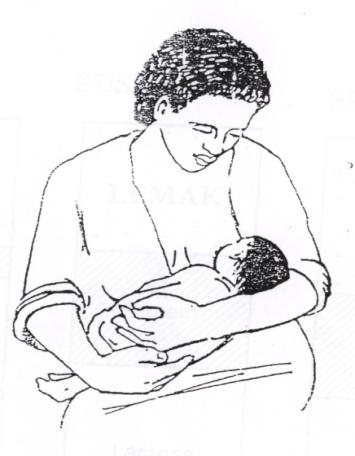 ASI
MENYUSUI
Zat gizinya lengkap
Mudah dicerna &  efisien digunakan
Melindungi terhadap infeksi
Membantu menjarangkan kehamilan
Melindungi kesehatan ibu
Harga lebih murah dibandingkan susu buatan
Bahaya Susu Formula
Tidak menunjang Bonding
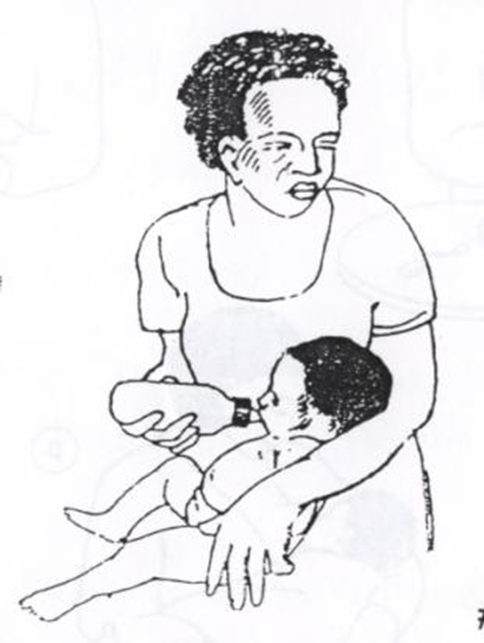 Mudah terkena alergi dan intolerans susu
Meningkatkan resiko  beberapa penyakit kronik
Kelebihan berat badan
Nilai tes kecerdasan lebih rendah
Meningkatkan resiko  anemia, kanker, ovarium dan payudara
Mudah terserang diare dan infeksi pernapasan
 Diare persisten
 Kurang gizi dan vit. A
Lebih mudah meninggal
Mungkin cepat hamil
Keluarga
Tidak ekonomis
Tidak praktis
KEBIJAKAN TEMPAT KERJA RAMAH LAKTASI
Sumber : Jurnal Lingkungan Kerja Ramah Laktasi Pedoman Untuk Perusahaan
Langkah-langkah utama untuk menjamin keberhasilan implementasi berbagai kebijakan Tempat Kerja Ramah Laktasi
Sumber : Jurnal Lingkungan Kerja Ramah Laktasi Pedoman Untuk Perusahaan
Komponen dari Kebijakan Tempat Kerja Ramah Laktasi
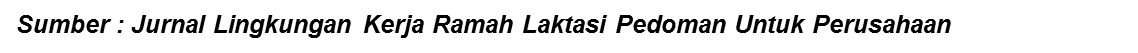 Komponen dari Kebijakan Tempat Kerja Ramah Laktasi
Sumber : Jurnal Lingkungan Kerja Ramah Laktasi Pedoman Untuk Perusahaan
Kebijakan Tertulis dari Perusahaan
Sumber : Jurnal Lingkungan Kerja Ramah Laktasi Pedoman Untuk Perusahaan
Edukasi di tempat kerja
Sumber : Jurnal Lingkungan Kerja Ramah Laktasi Pedoman Untuk Perusahaan
Langkah-langkah yang diambil untuk memastikan keberhasilan implementasi dari kebijakan Tempat Kerja Ramah Laktasi
Sumber : Jurnal Lingkungan Kerja Ramah Laktasi Pedoman Untuk Perusahaan
Langkah-langkah yang diambil untuk memastikan keberhasilan implementasi dari kebijakan Tempat Kerja Ramah Laktasi
Sumber : Jurnal Lingkungan Kerja Ramah Laktasi Pedoman Untuk Perusahaan
AIMI dalam Mendukung Kebijakan Ruang ASI
Asosiasi Ibu Menyusui Indonesia (AIMI) adalah organisasi independen dan nirlaba yang didirikan atas dasar kelompok pendukung dari ibu untuk ibu. AIMI bertujuan untuk menyebarkan pengetahuan dan informasi tentang pemberian ASI, di samping juga untuk meningkatkan persentase ibu menyusui dan bayi yang mendapatkan ASI di Indonesia
Sumber : Jurnal Lingkungan Kerja Ramah Laktasi Pedoman Untuk Perusahaan
MENGAPA KAUM IBU MEMBUTUHKAN DUKUNGAN
Sumber : Jurnal Lingkungan Kerja Ramah Laktasi Pedoman Untuk Perusahaan
International Labor Organization (ILO)
Sumber : Jurnal Lingkungan Kerja Ramah Laktasi Pedoman Untuk Perusahaan
WHO dan UNICEF
Sumber : Jurnal Lingkungan Kerja Ramah Laktasi Pedoman Untuk Perusahaan
Sanksi
Dalam Peraturan Pemerintah Nomor 33 Tahun 2012 disebutkan, tempat kerja (perusahaan, kantor pemerintah, pemerintah daerah, dan swasta) harus mendukung program ASI eksklusif dengan memberikan fasilitas ruang laktasi dan memberikan kesempatan ibu bekerja untuk menyusui atau memerah ASI. 
Peraturan perusahaan atau perjanjian kerja harus memiliki kebijakan tentang dukungan terhadap program ASI eksklusif , juga memiliki peraturan internal mengenai dukungan terhadap program ASI eksklusif. Dalam Pasal 36 disebutkan, jika tempat kerja tidak menjalani peraturan tersebut, dapat terkena sanksi sesuai Undang-undang Nomor 36 tahun 2009 dalam Pasal 200 dan 201, yaitu ancaman pidana kurungan paling berat selama 1 tahun dan denda maksimal Rp 100 juta. Untuk perusahaan, denda menjadi maksimal 3 kali lipat atau Rp 300 juta dan ancaman pencabutan badan izin usaha
Sumber : Jurnal Lingkungan Kerja Ramah Laktasi Pedoman Untuk Perusahaan
Rekomendasi Kebijakan Ruang ASI
Sumber : Jurnal Lingkungan Kerja Ramah Laktasi Pedoman Untuk Perusahaan
JurnalDUKUNGAN TEMPAT KERJA TERHADAP HAK IBU DALAM MEMBERIKAN ASI EKSKLUSI
Latar Belakang
Sumber : Jurnal DUKUNGAN TEMPAT KERJA TERHADAP HAK IBU DALAM MEMBERIKAN ASI EKSKLUSI
Pokok Permasalahan
Sumber : Jurnal DUKUNGAN TEMPAT KERJA TERHADAP HAK IBU DALAM MEMBERIKAN ASI EKSKLUSI
Tujuan Penelitian
Sumber : Jurnal DUKUNGAN TEMPAT KERJA TERHADAP HAK IBU DALAM MEMBERIKAN ASI EKSKLUSI
Latar Belakang
Sumber : Jurnal DUKUNGAN TEMPAT KERJA TERHADAP HAK IBU DALAM MEMBERIKAN ASI EKSKLUSI
Analisis Data
Menjadi kewajiban bersama seluruh
masyarakat untuk ikut melindungi hak tersebut karena menyusui dapat
berpengaruh kepada generasi penerus
Sumber : Jurnal DUKUNGAN TEMPAT KERJA TERHADAP HAK IBU DALAM MEMBERIKAN ASI EKSKLUSI
Pasal 22 Undang-undang No. 23/2002 tentang Perlindungan Anak
Sumber : Jurnal DUKUNGAN TEMPAT KERJA TERHADAP HAK IBU DALAM MEMBERIKAN ASI EKSKLUSI
Pasal 128 UU Kesehatan
Sumber : Jurnal DUKUNGAN TEMPAT KERJA TERHADAP HAK IBU DALAM MEMBERIKAN ASI EKSKLUSI
Pasal 83 Undang-undang No.13/2003 tentang Ketenagakerjaan
“Pekerja/buruh perempuan yang anaknya masih menyusu harus diberi kesempatan sepatutnya untuk menyusui anaknya jika hal itu harus dilakukan selama waktu kerja”
Sumber : Jurnal DUKUNGAN TEMPAT KERJA TERHADAP HAK IBU DALAM MEMBERIKAN ASI EKSKLUSI
Peraturan Bersama
Sumber : Jurnal DUKUNGAN TEMPAT KERJA TERHADAP HAK IBU DALAM MEMBERIKAN ASI EKSKLUSI
Hasil Penelitian
Sumber : Jurnal DUKUNGAN TEMPAT KERJA TERHADAP HAK IBU DALAM MEMBERIKAN ASI EKSKLUSI
Rekomendasi
Sumber : Jurnal DUKUNGAN TEMPAT KERJA TERHADAP HAK IBU DALAM MEMBERIKAN ASI EKSKLUSI
Rekomendasi Presenter untuk Kebijakan Ruang Laktasi